Уютный дом – МКОУ «Луговская СОШ»
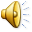 Наша школа
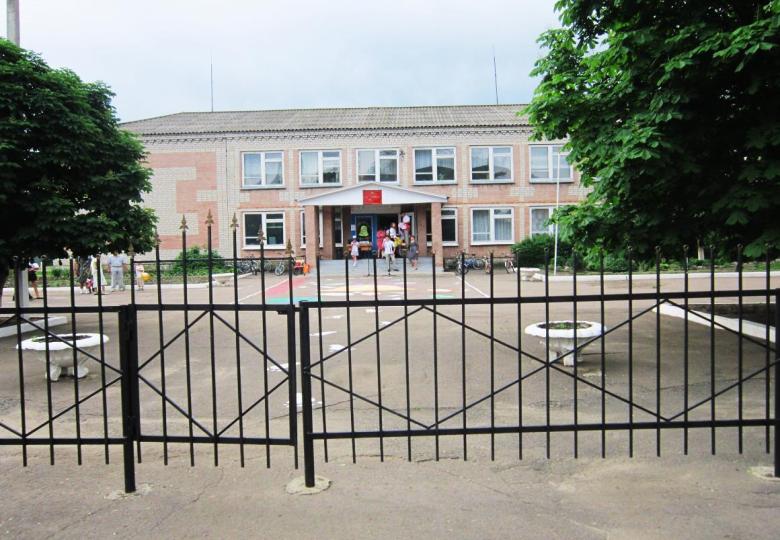 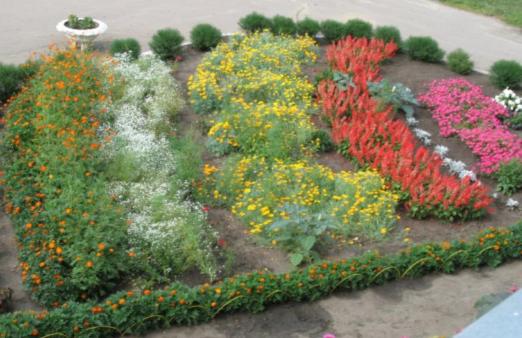 Так выглядят клумбы в разное время года
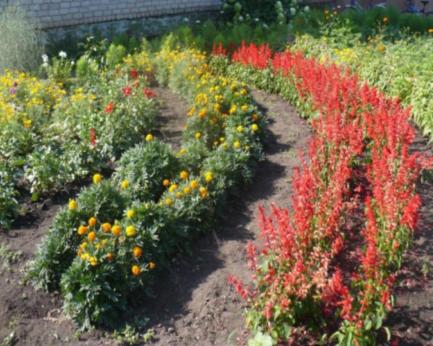 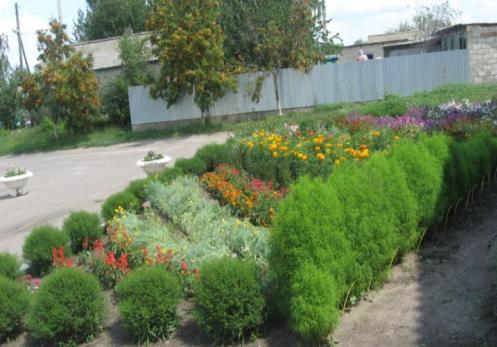 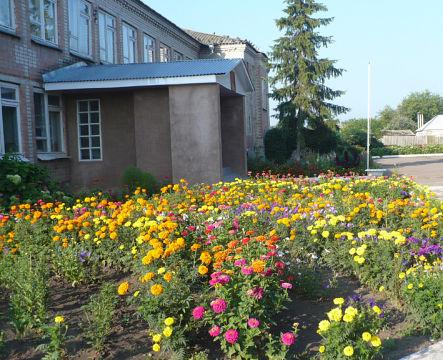 Краски осени 2013 года
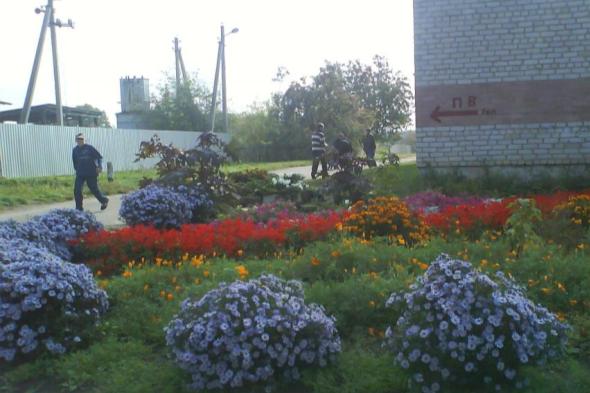 Альпийская горка
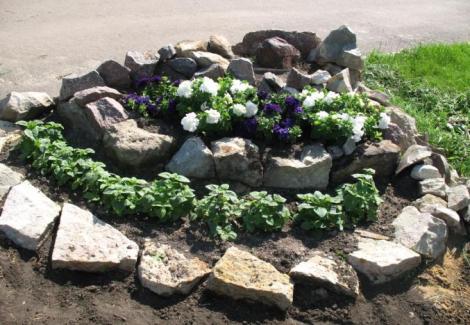 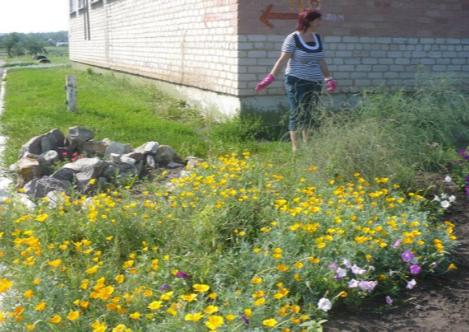 Клумба «Солнечная»
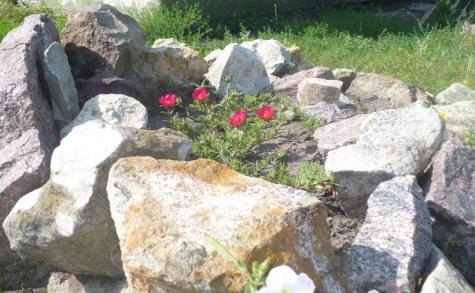 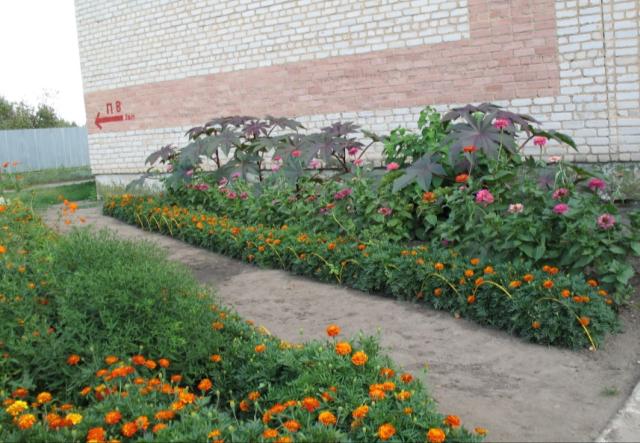 Радуют глаз хосты, бархатцы
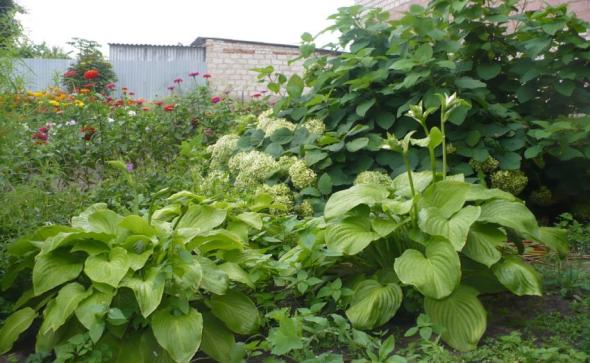 Циннии, львиный зев пестрят разноцветьем
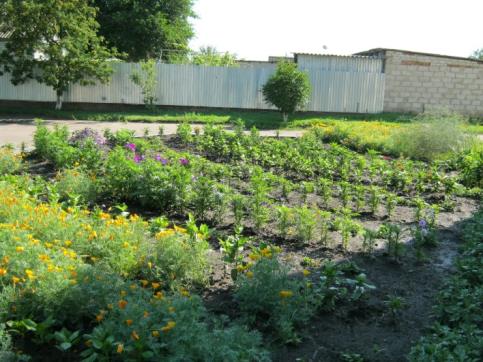 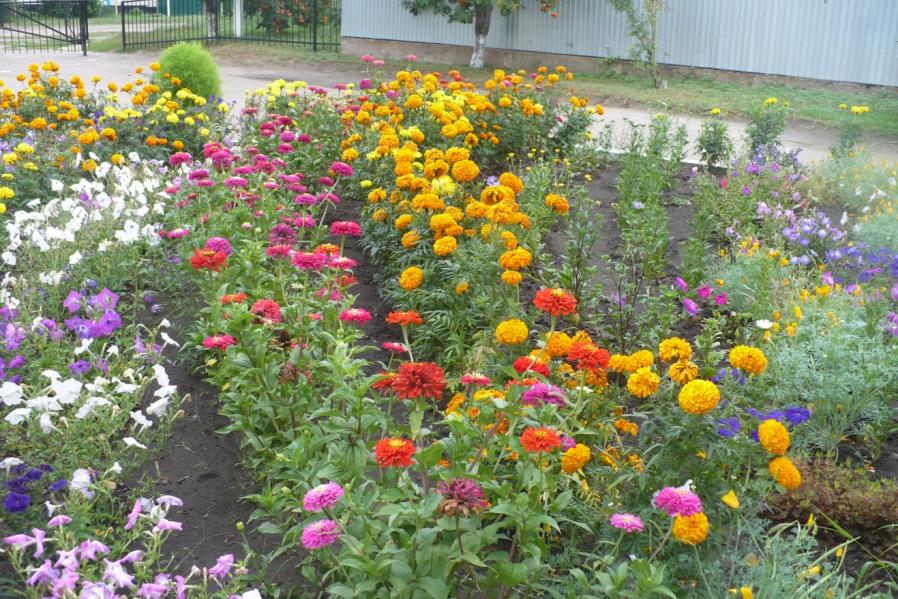 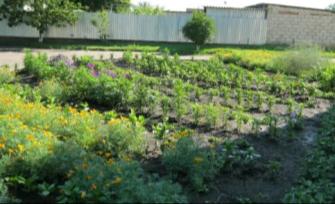 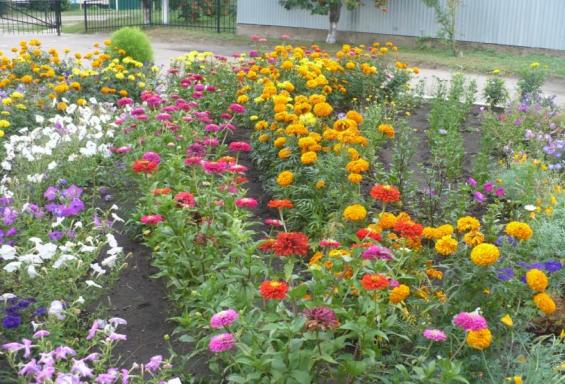 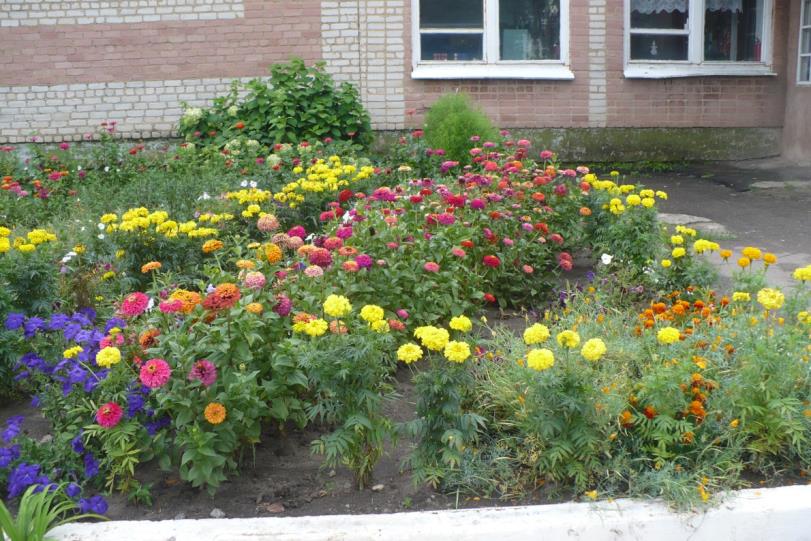 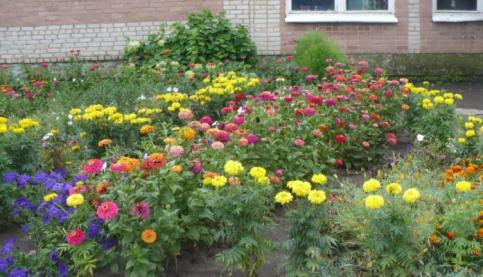 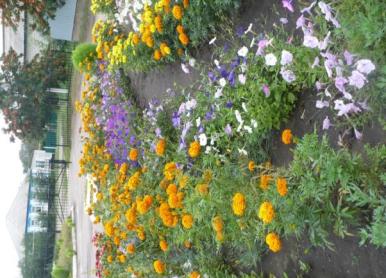 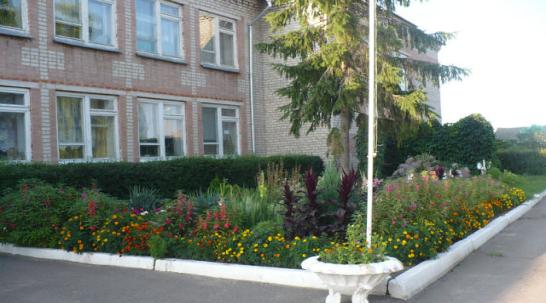 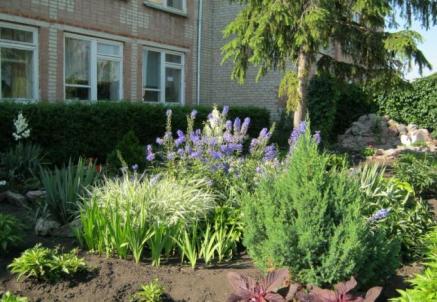 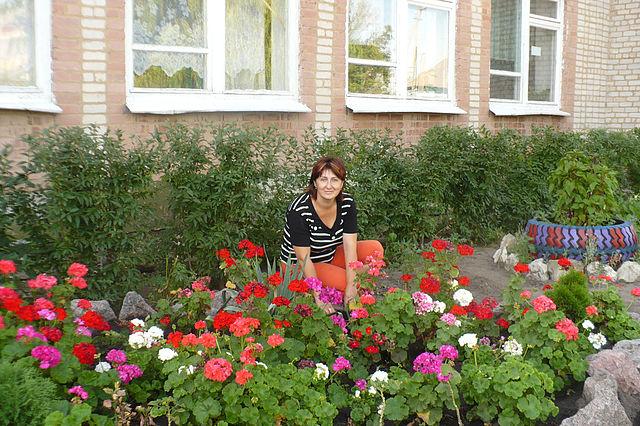 Обильно цветет герань
Для оформления цветников используем камни, старые шины
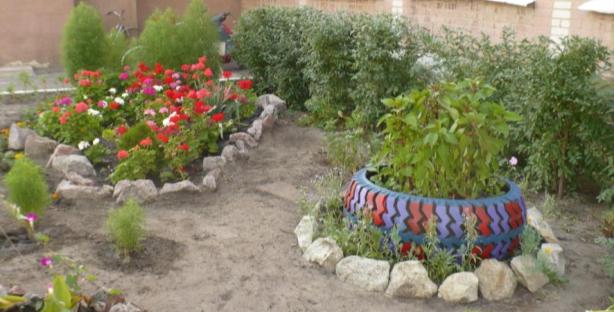 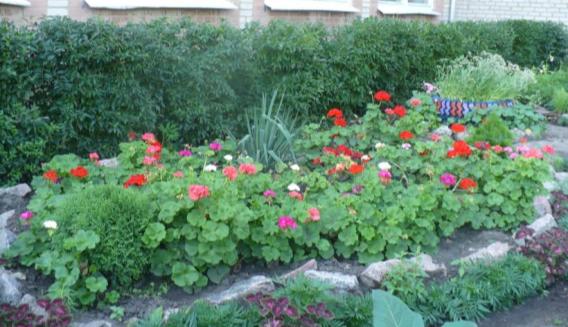 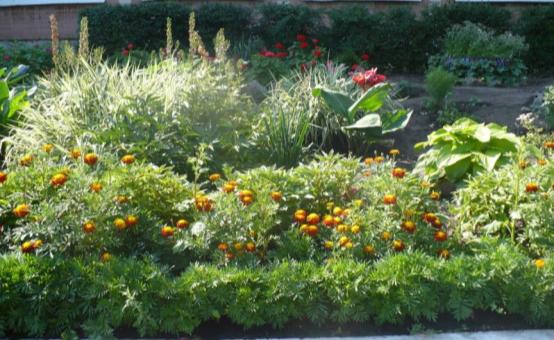 Мы собрали на своих клумбах более 40 разновидностей однолетников и многолетников
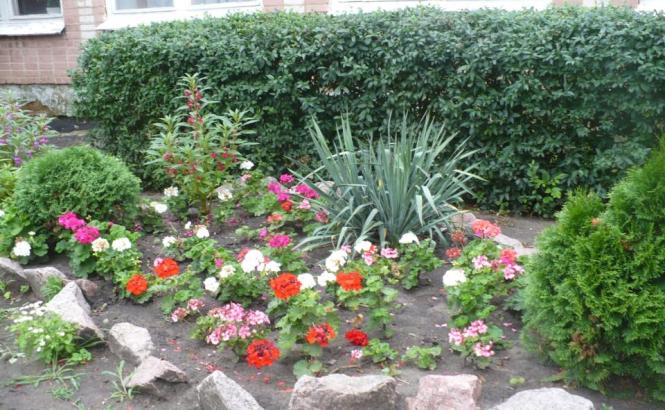 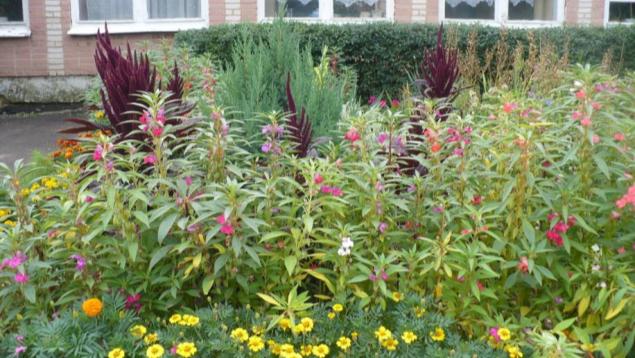 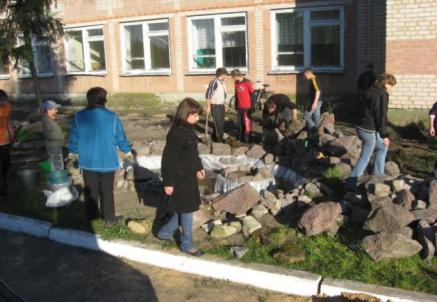 Работы по созданию водоема
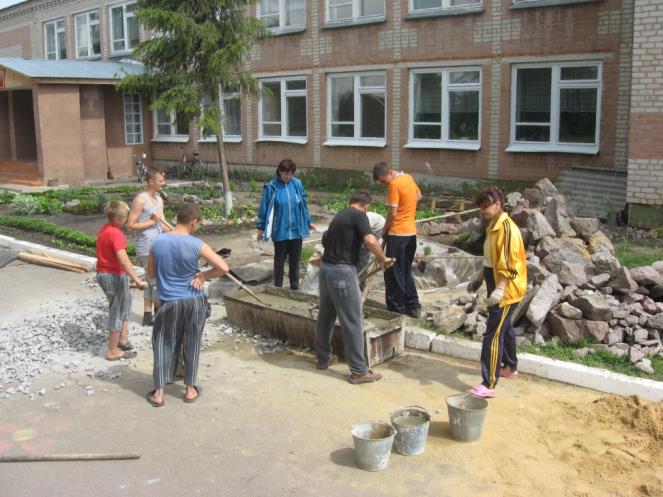 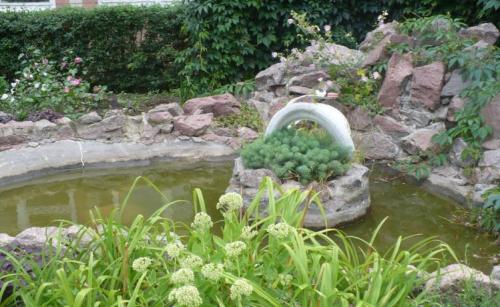 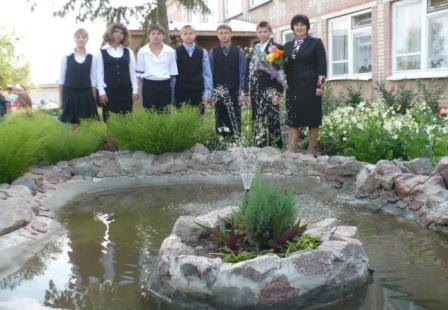 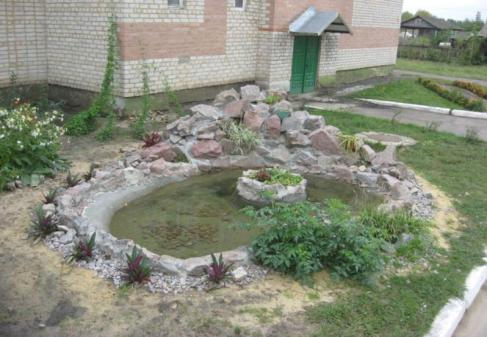 «Маленькое чудо»
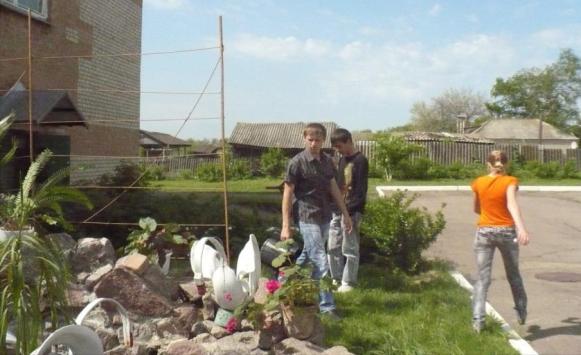 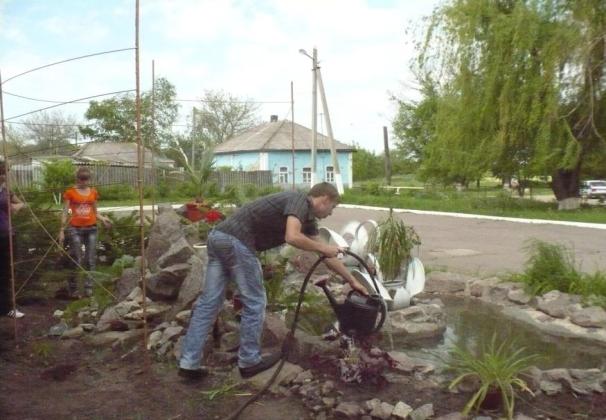 Поставили опоры для дикого винограда
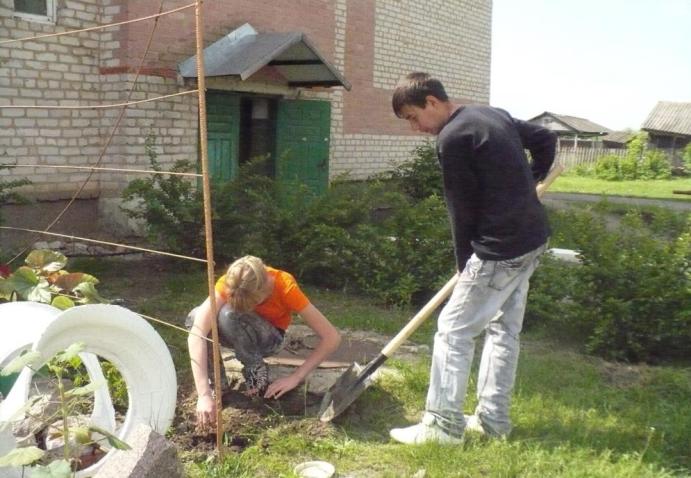 В водоем поместили лебедей
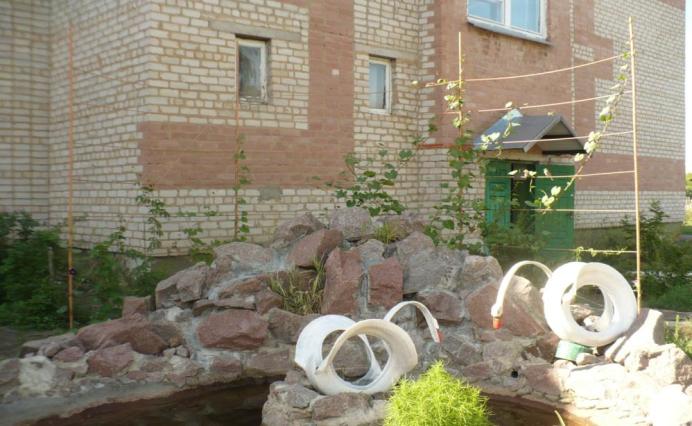 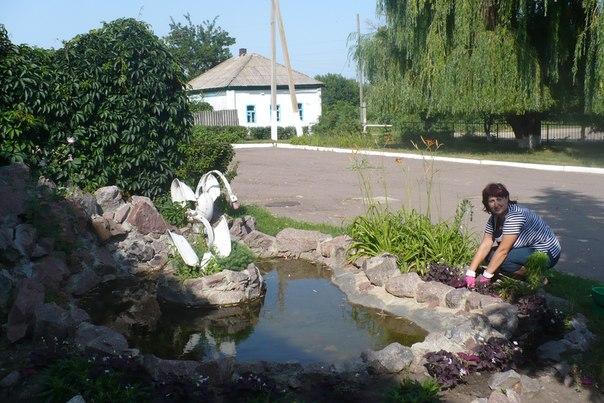 Многое сделано руками учителей
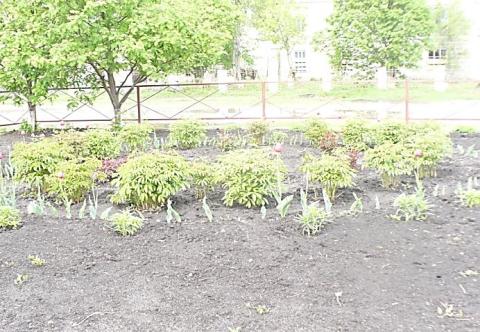 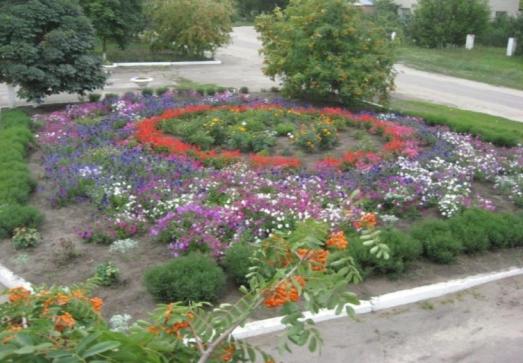 Распускаются пионы в мае
Розарий
В засушливоелето очень важен полив
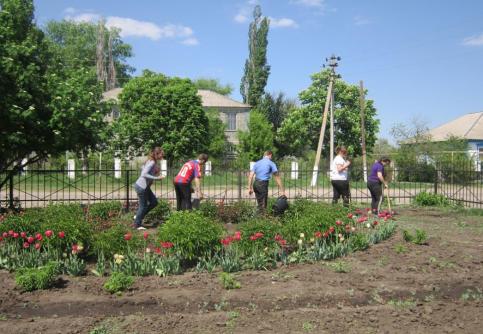 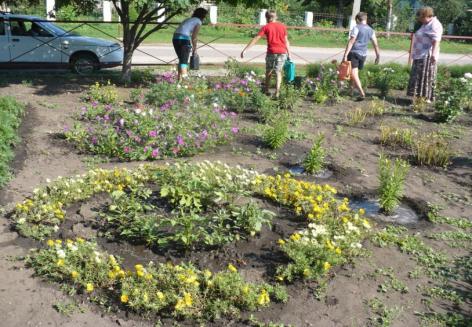 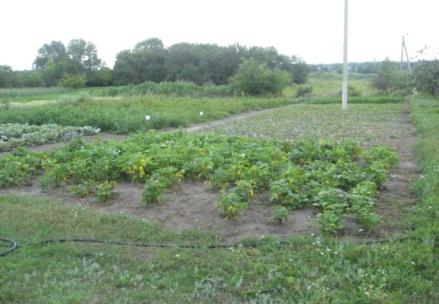 Пришкольный участок тоже под присмотром учащихся
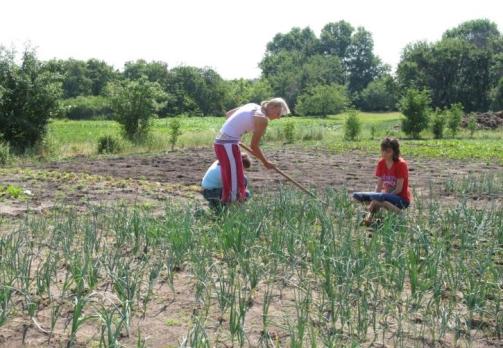 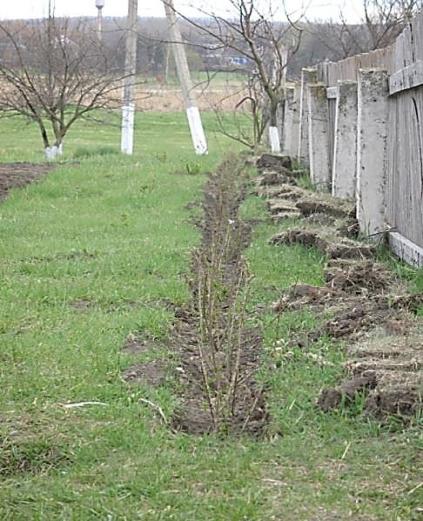 Вместо старого забора – живую изгородь
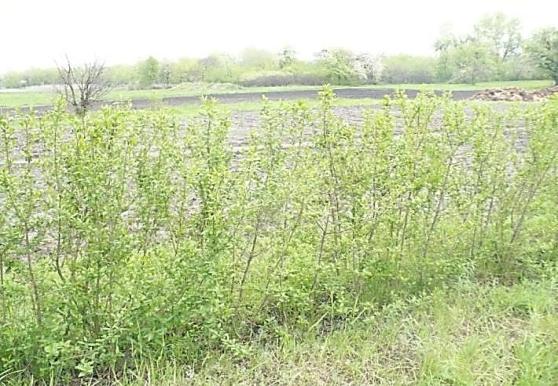 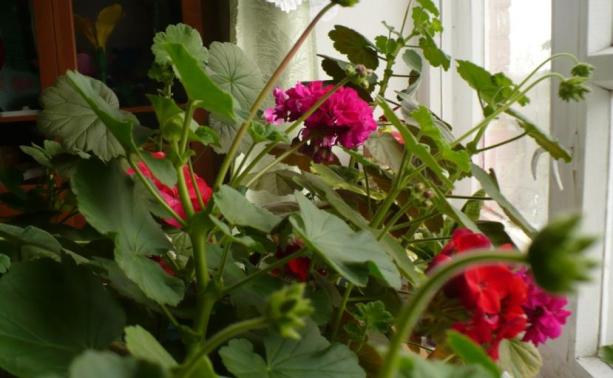 Питомник герани
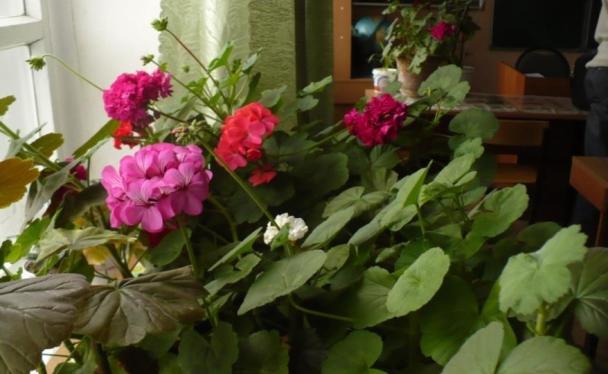 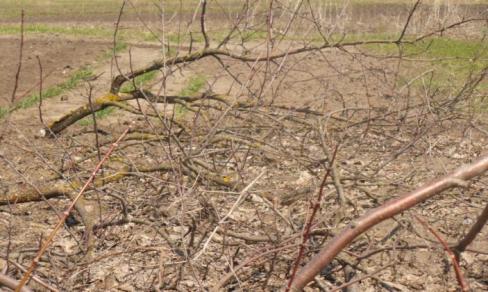 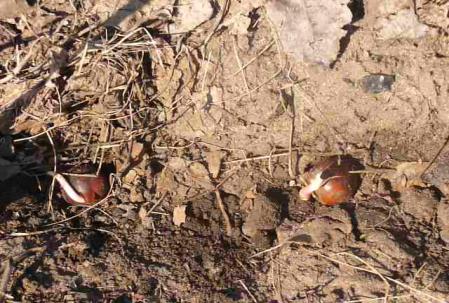 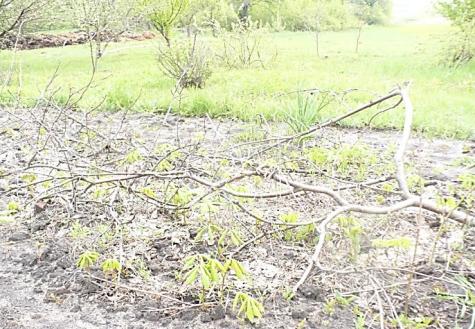 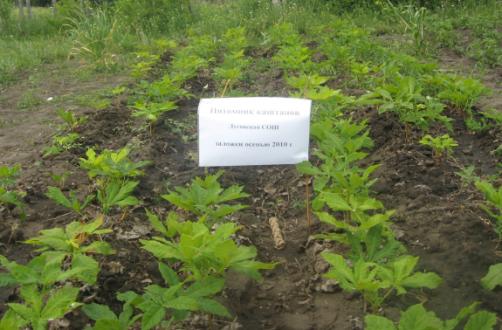 Питомник каштанов
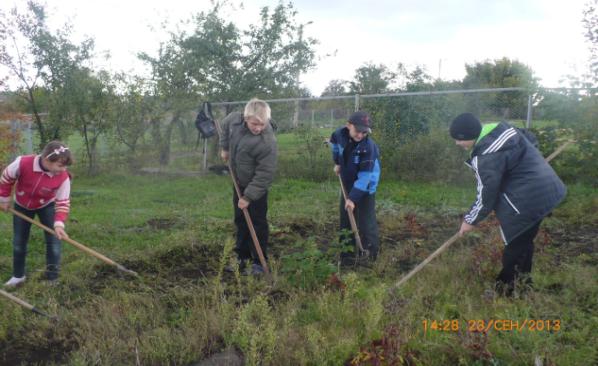 Все требует ухода
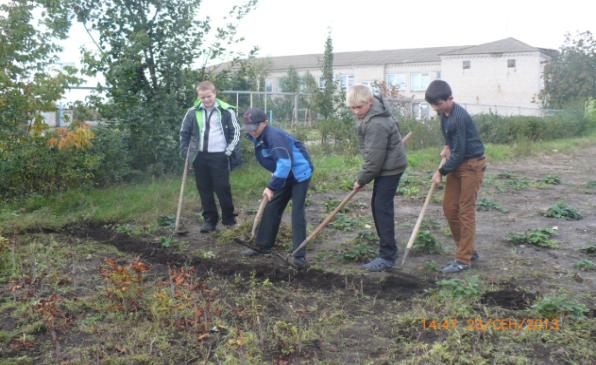 Закладка каштановой аллеи выпускниками школы
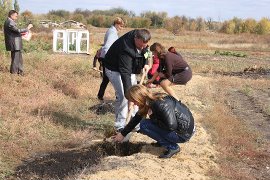 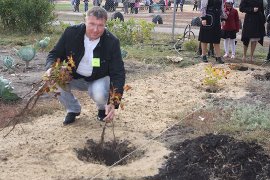 Ты помнишь, как все начиналось…
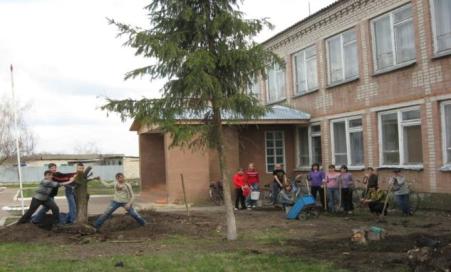 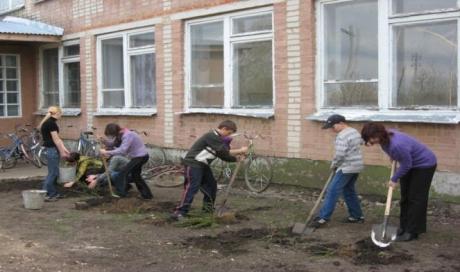 Сейчас этот уголок выглядит так
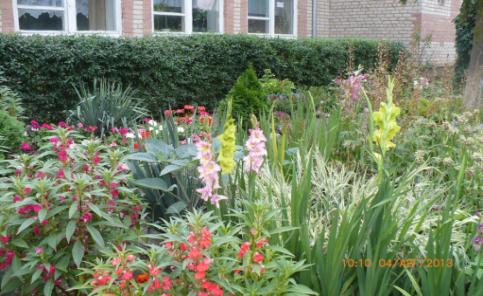 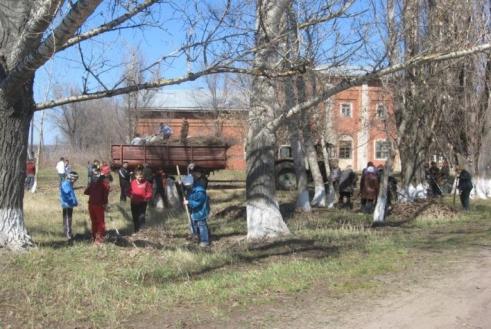 Как приятно видеть результаты своего труда
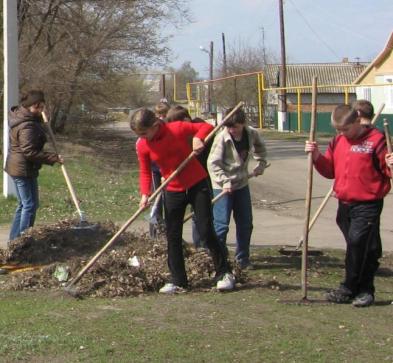 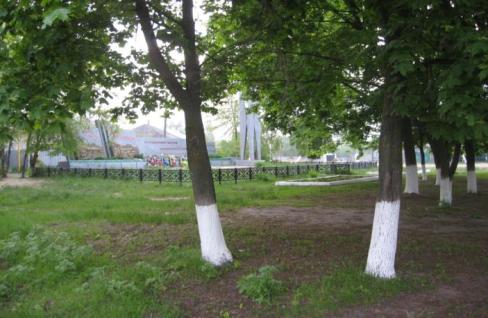 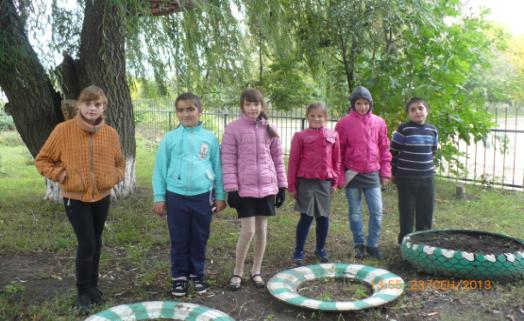 Решили украсить место отдыха цветами
Осенью пересаживаем многолетники
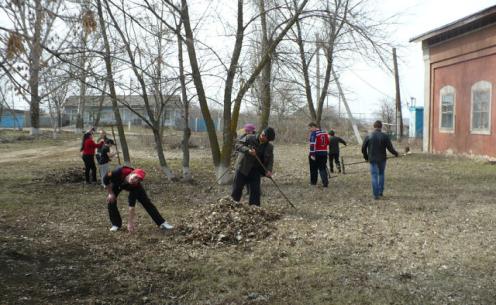 Собранный мусор мы никогда не сжигаем
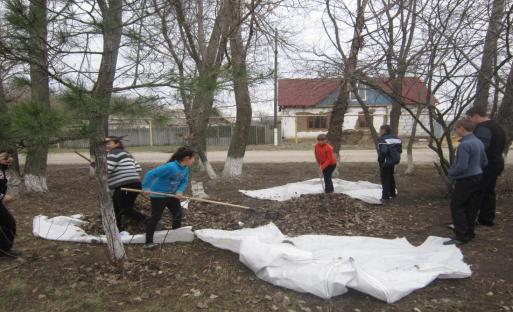 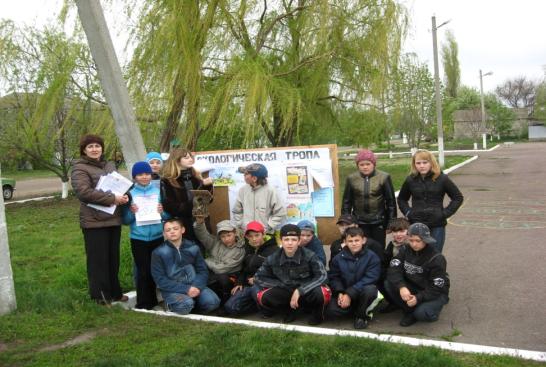 Экологическая тропа
Уход за ландышами
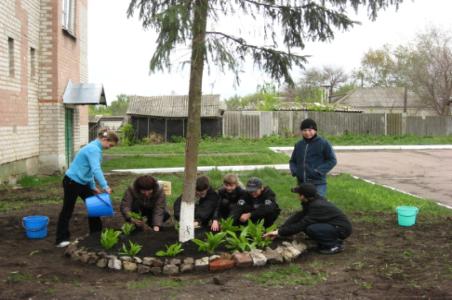 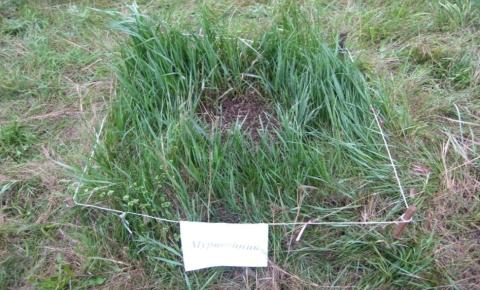 Заботимся о муравейниках
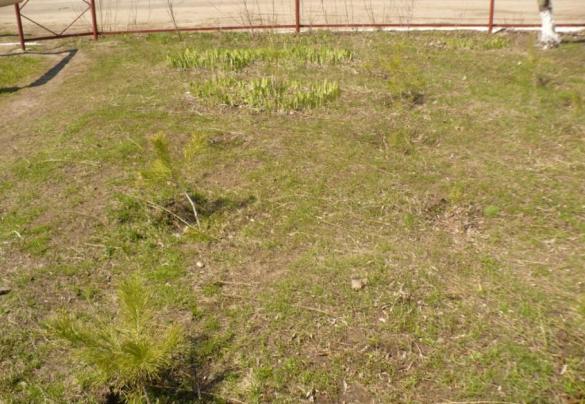 Посадка сосен
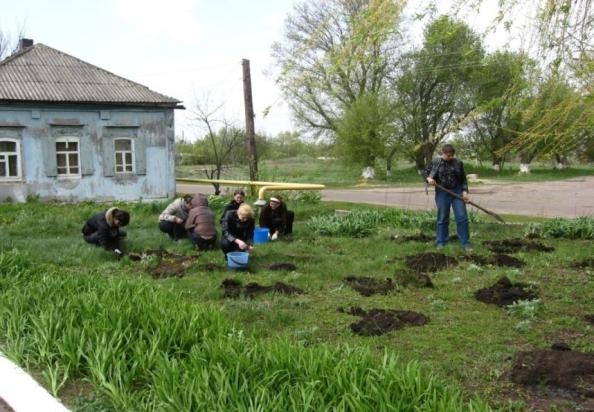 Разработали участок и теперь любуемся красотой
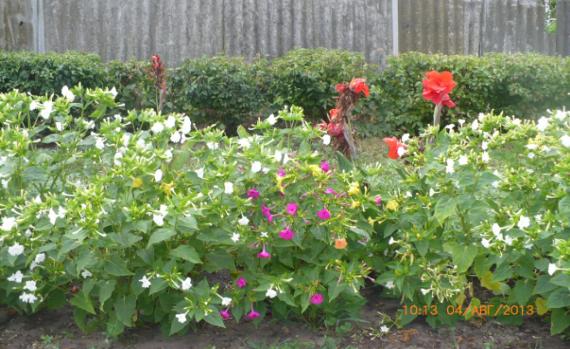 Уголок «Детская сказка» и «Оазис»
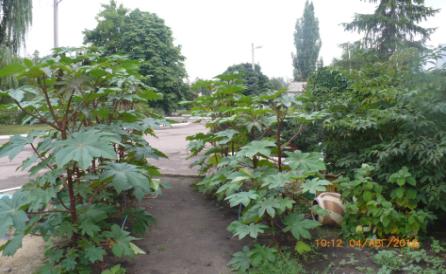 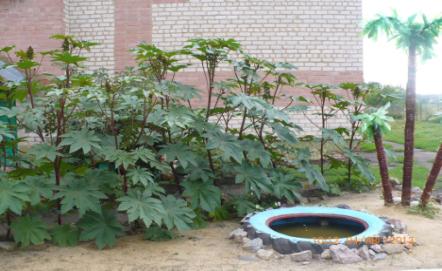 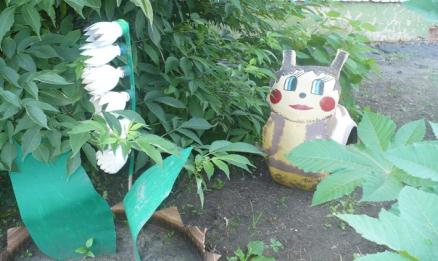 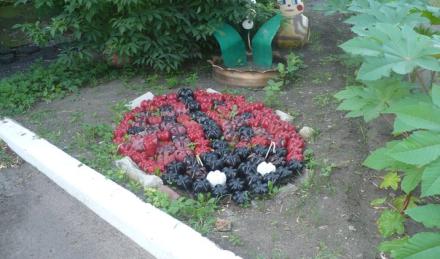 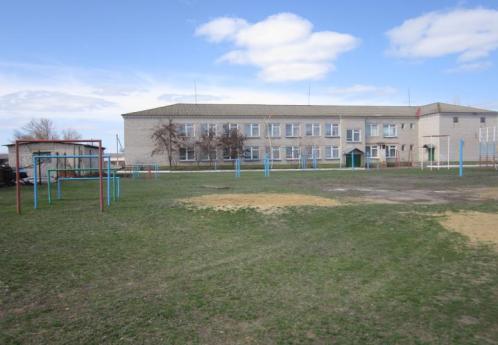 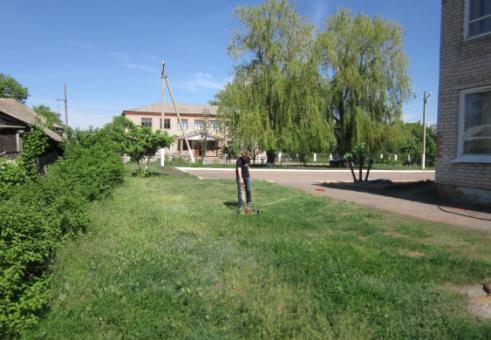 Чтобы двор был ухоженным, нужно постараться!
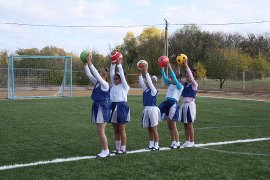 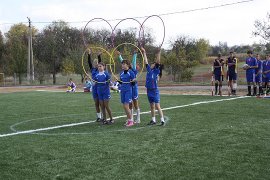 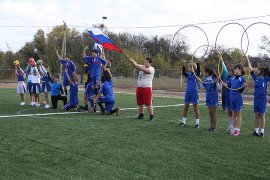 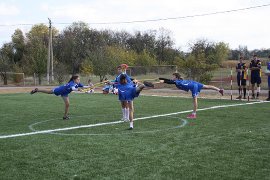 Спортивный праздник в рамках празднования юбилея нового здания школы и открытия спортивной площадки с искусственным покрытием
Расширяем школьный стадион
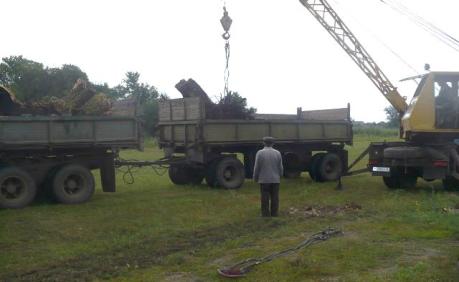 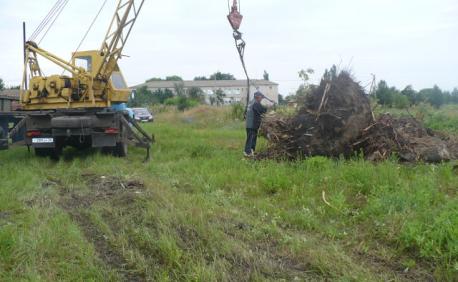 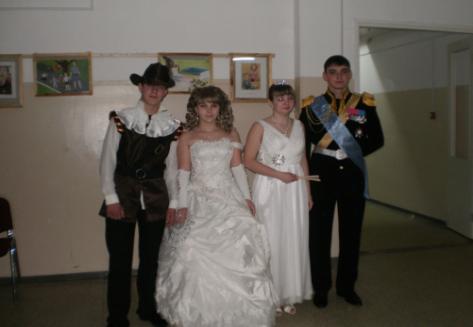 Выпускники на балуПоследний звонок
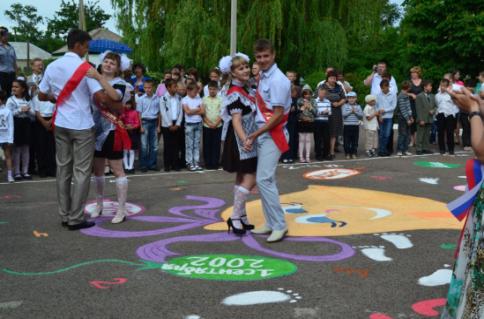 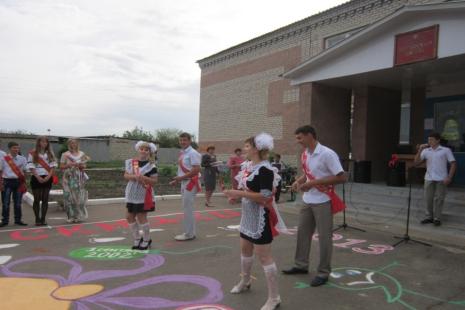 Работа весной: вскапываем клумбу
Цветут кустарники, каштаны
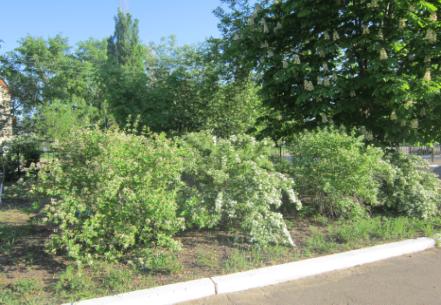 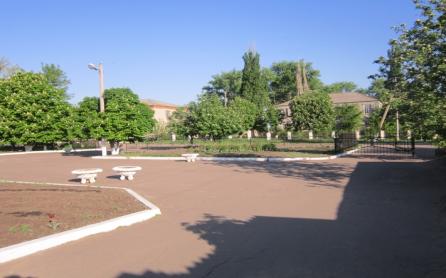 А на этом месте – будет уголок отдыха и релаксации!
Работа школы отмечена наградами
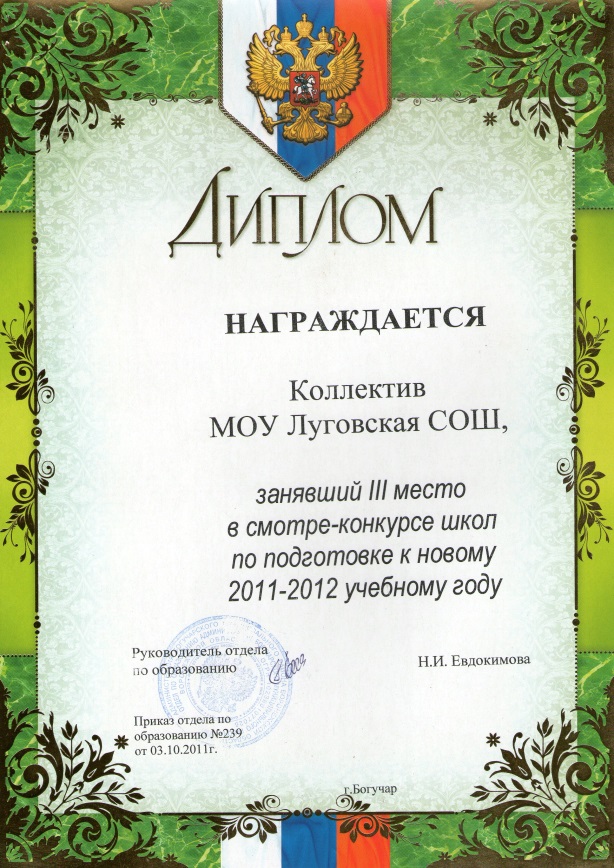 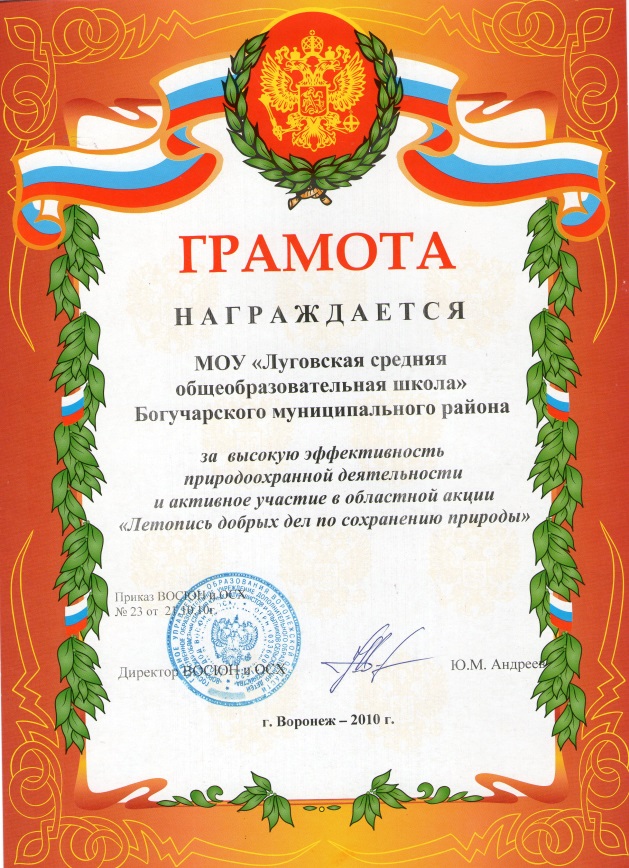 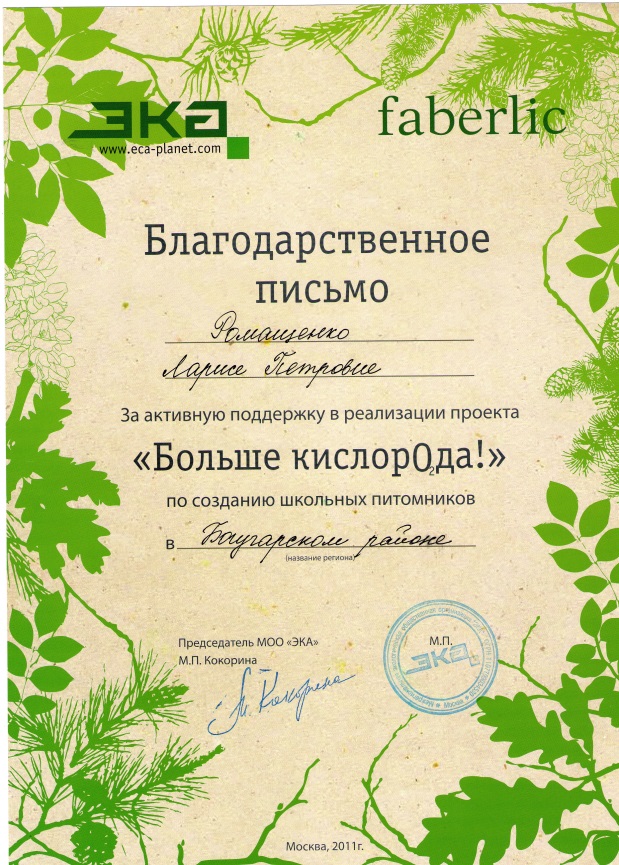 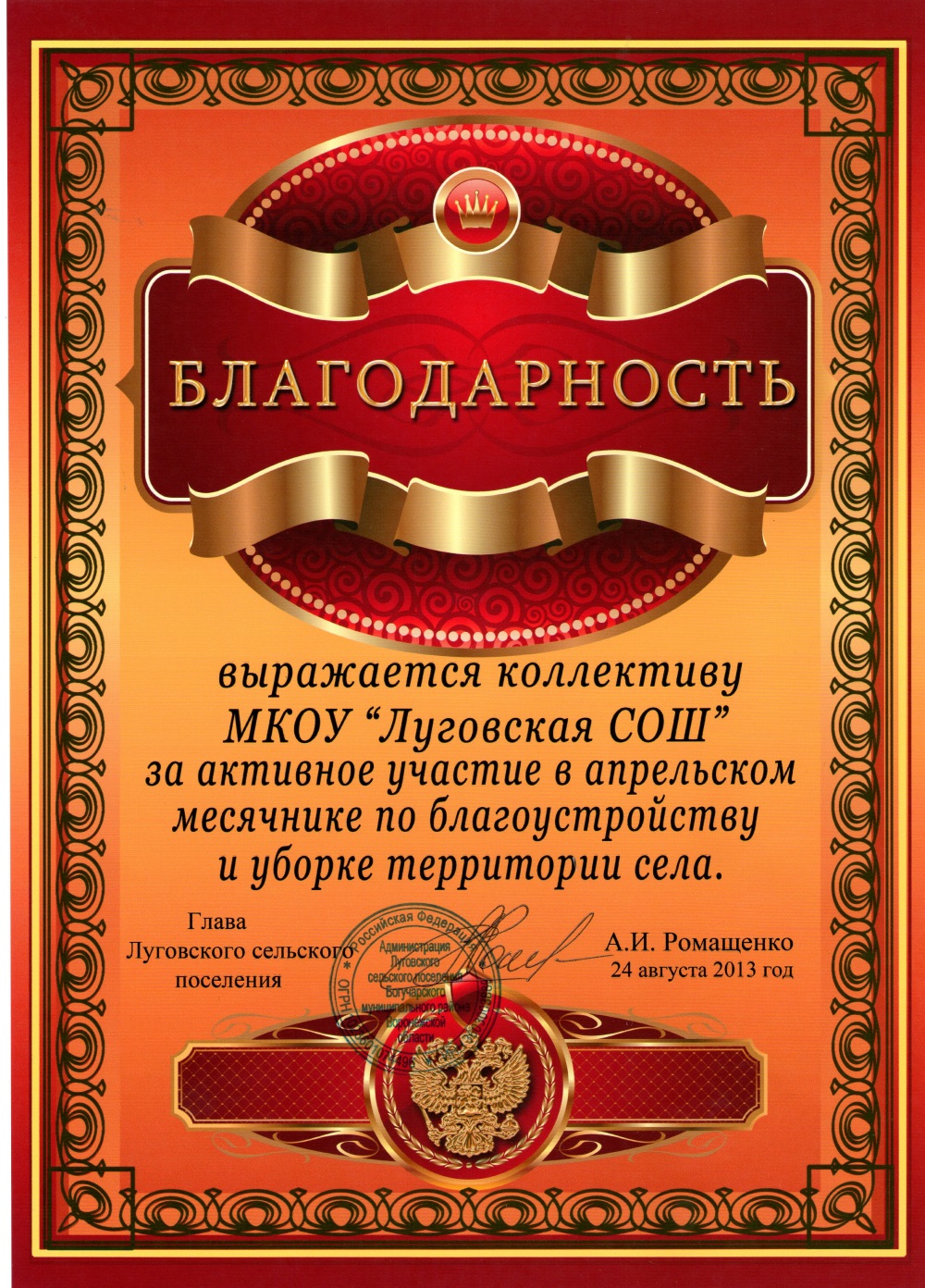 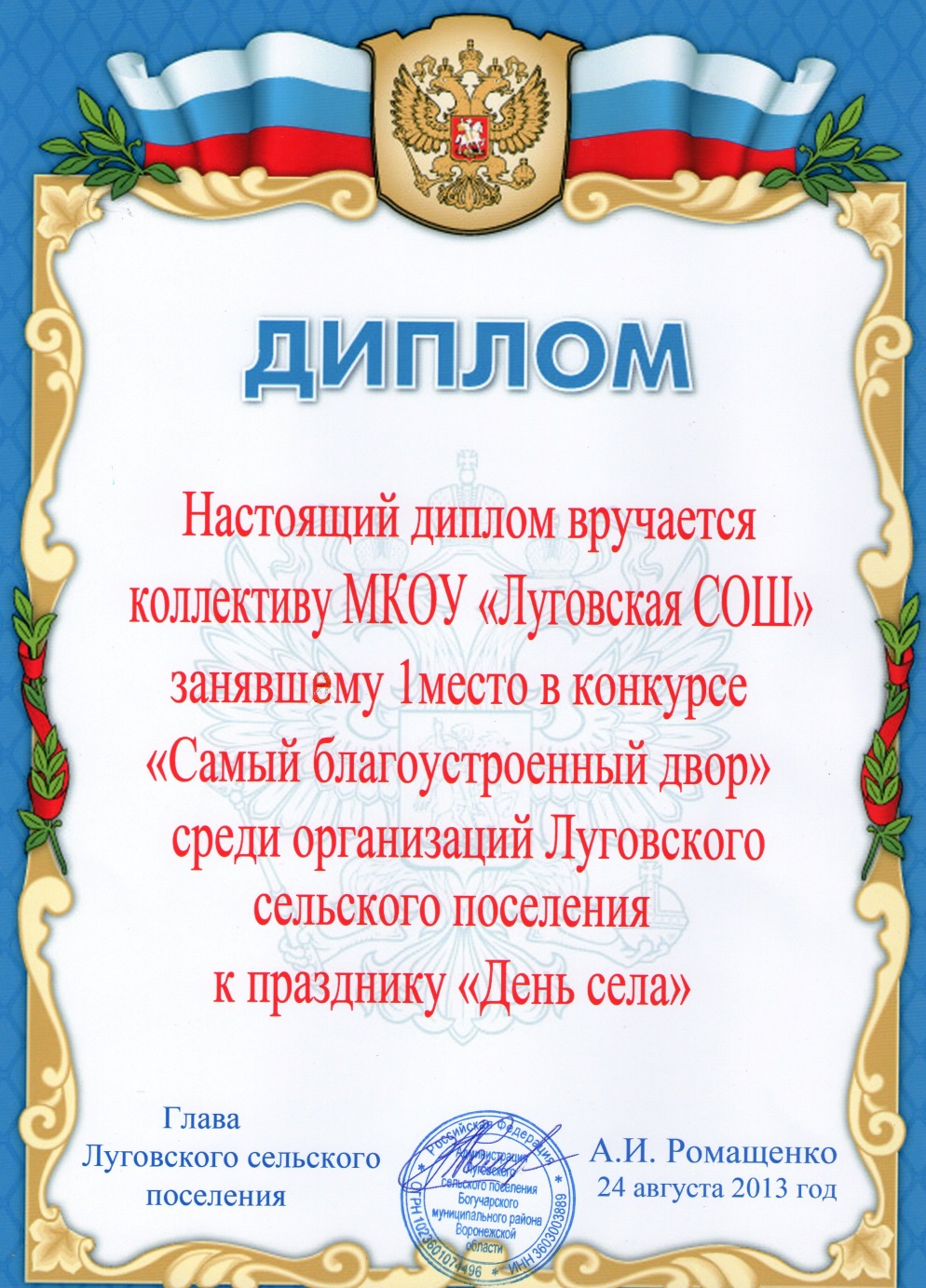